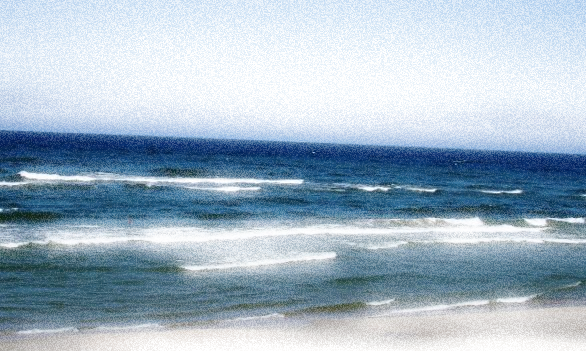 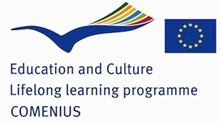 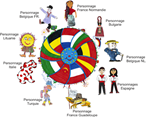 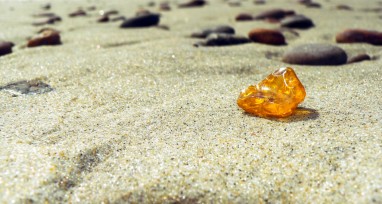 LES PERSONAGES 
DE LA LĖGENDE 
DE LA LITUANIE
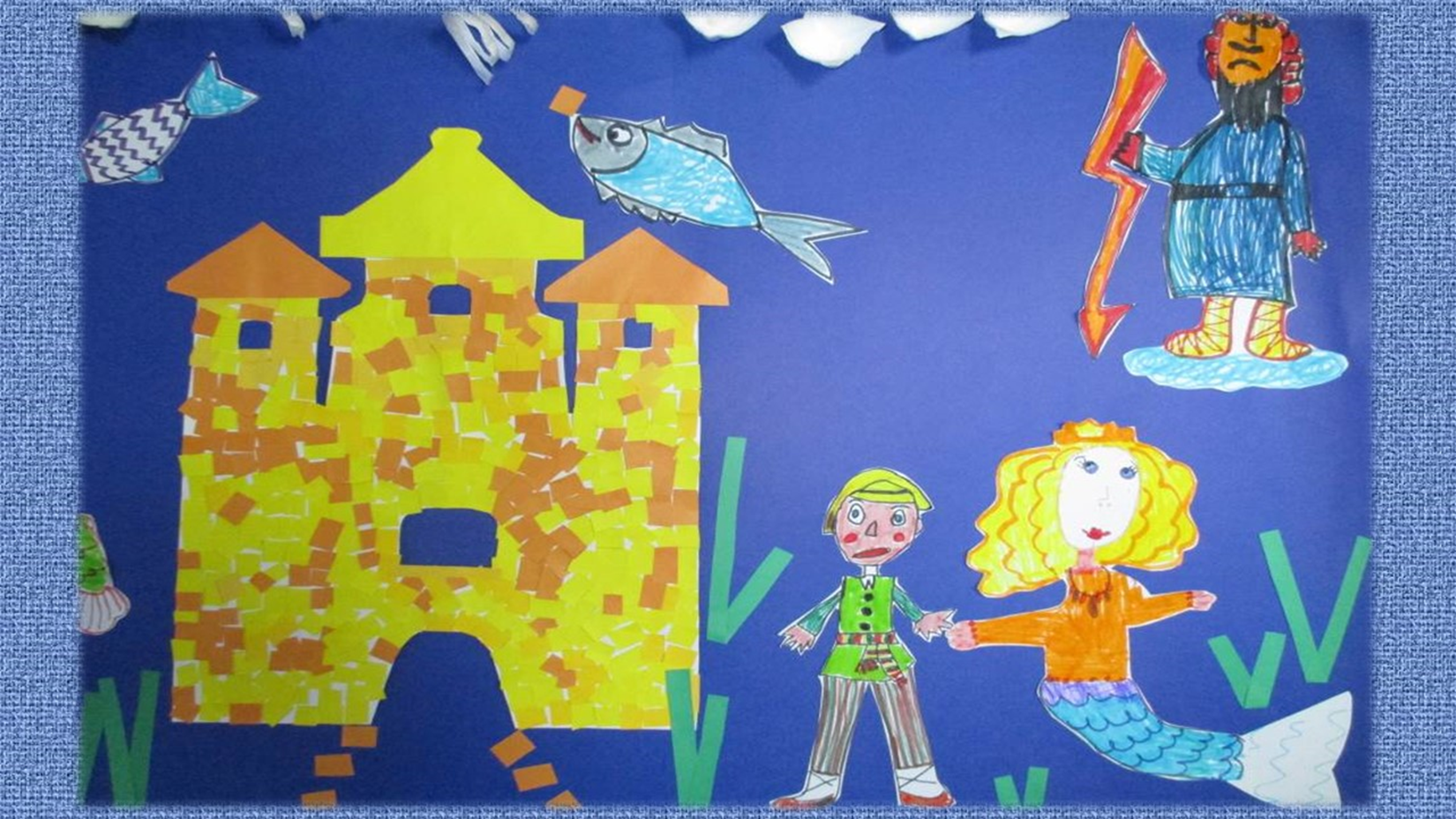 La légende de  
l'ambre
BONJOUR,
JE SUIS JURATE, LA DEESSE DES OCEANS
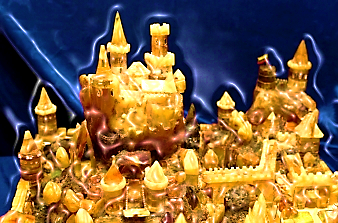 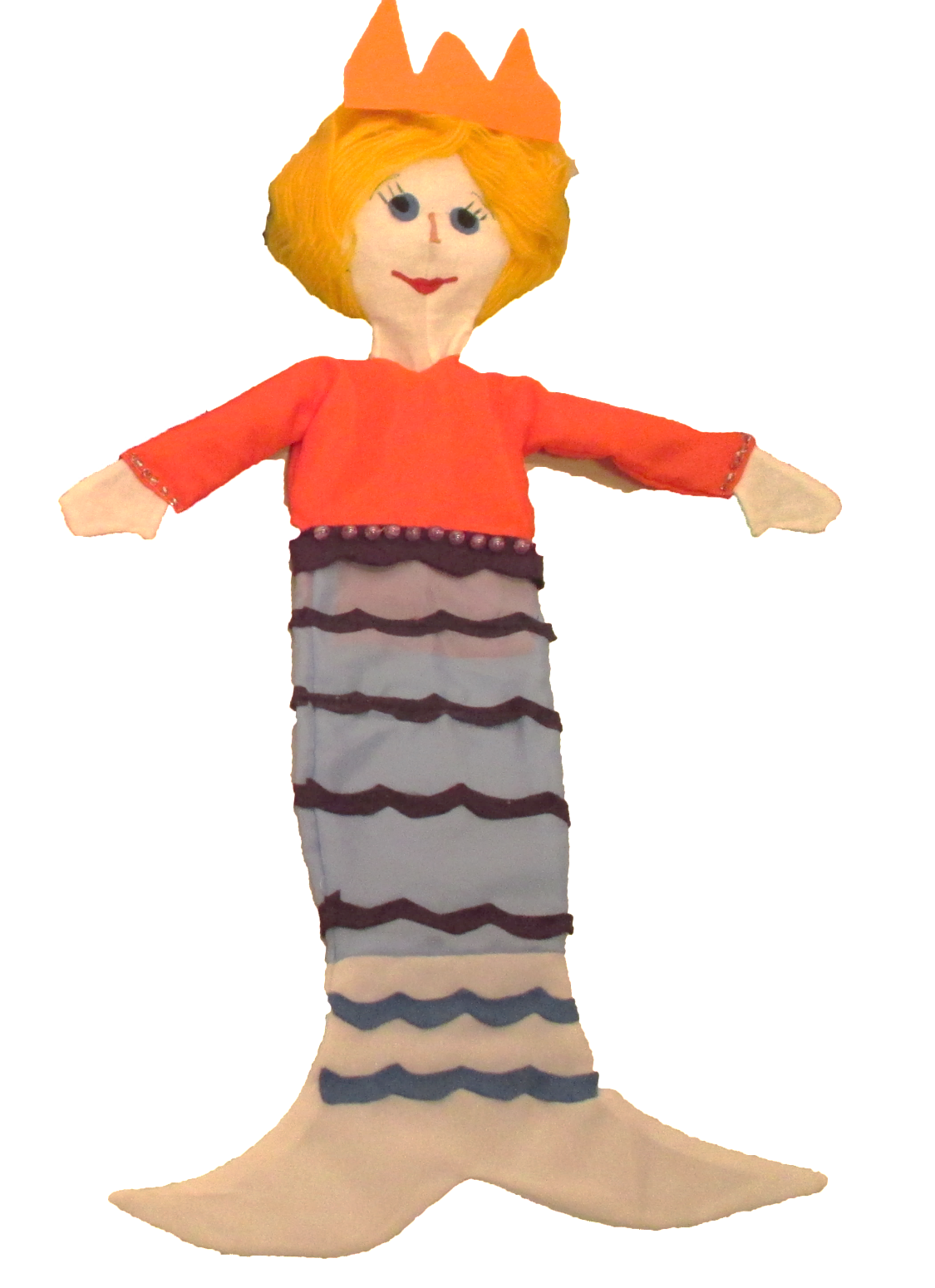 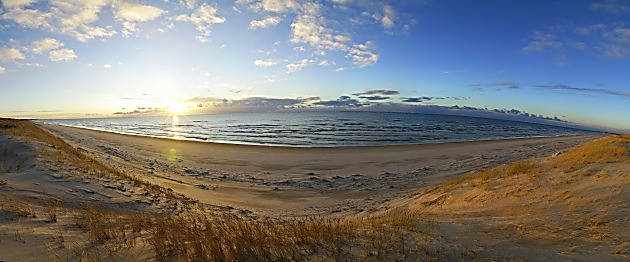 BONJOUR,
JE SUIS KASTYTIS, LE PECHEUR
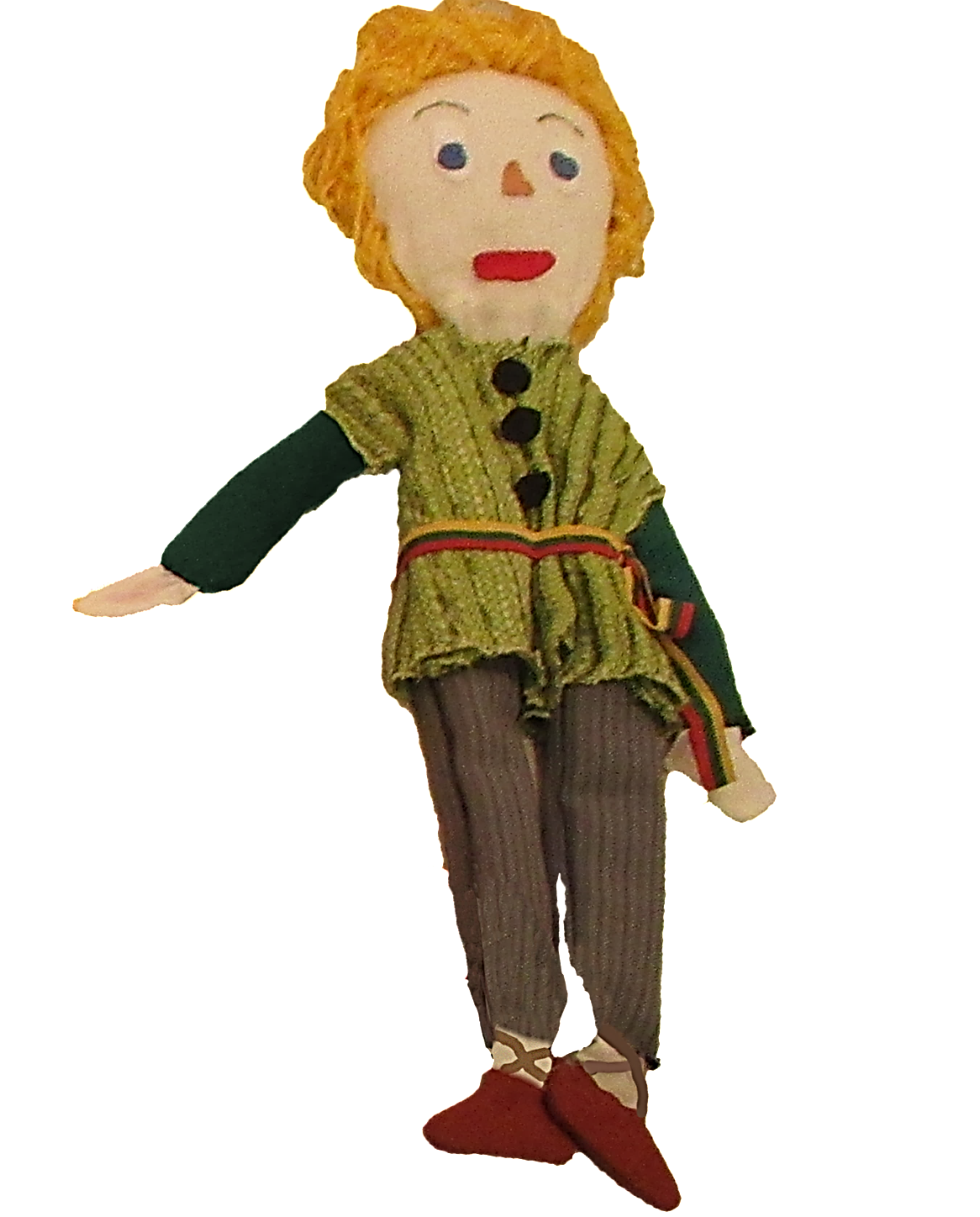 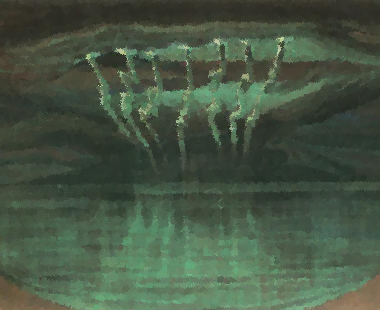 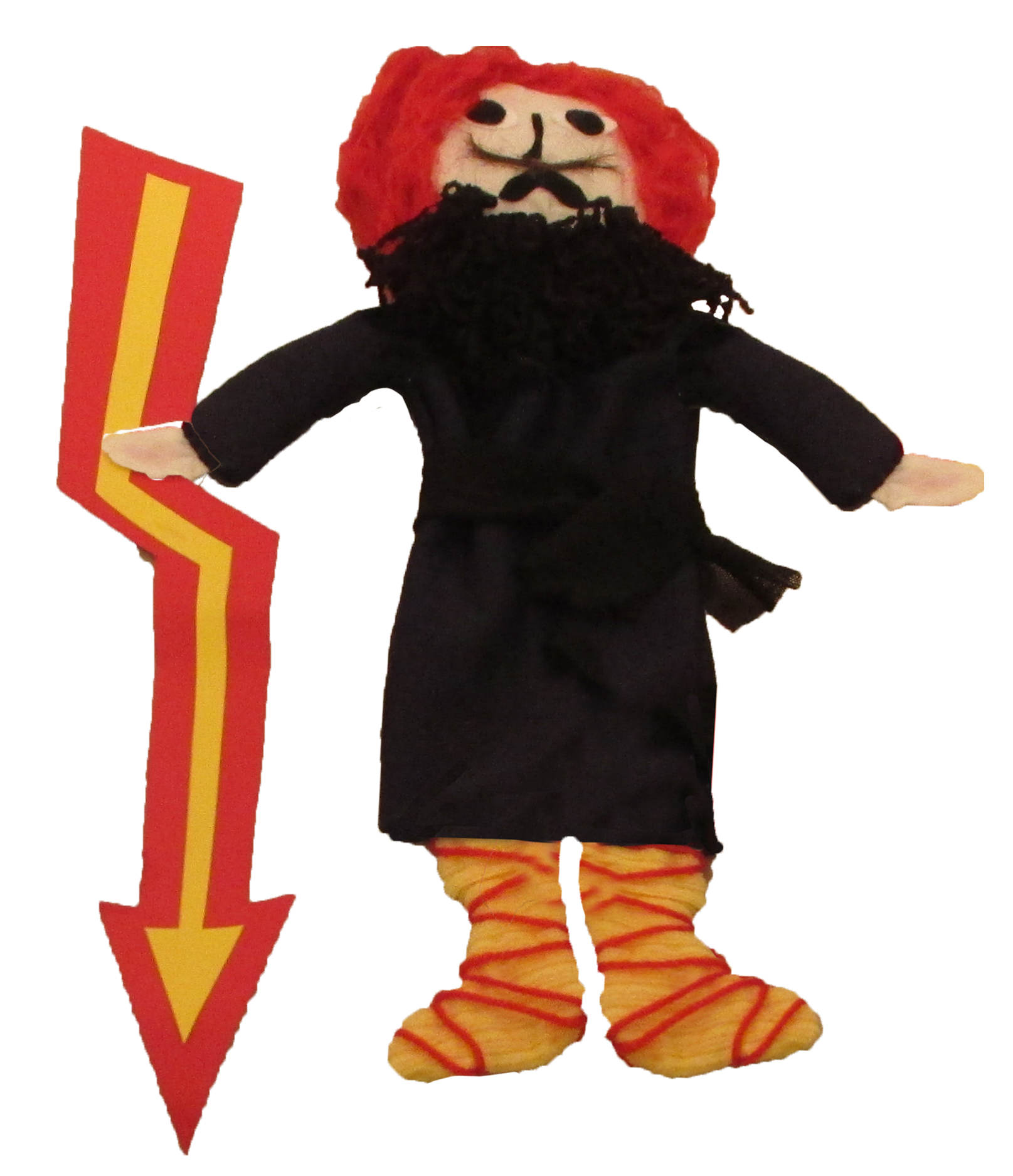 BONJOUR,
JE SUIS PERKUNAS, LE DIEU DE LA TONNERRE, LE PAPA DE LA DEESSE JURATE